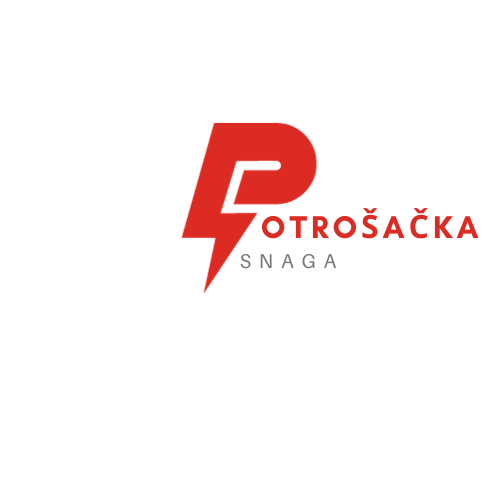 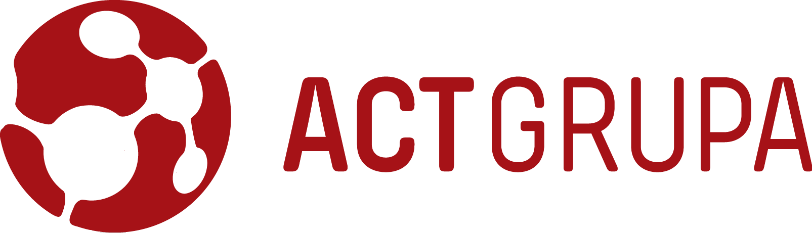 EDUKACIJE ZA PREDSTAVNIKE POTROŠAČKIH ORGANIZACIJAVolonterstvo
Predavač: Ivan Blažon
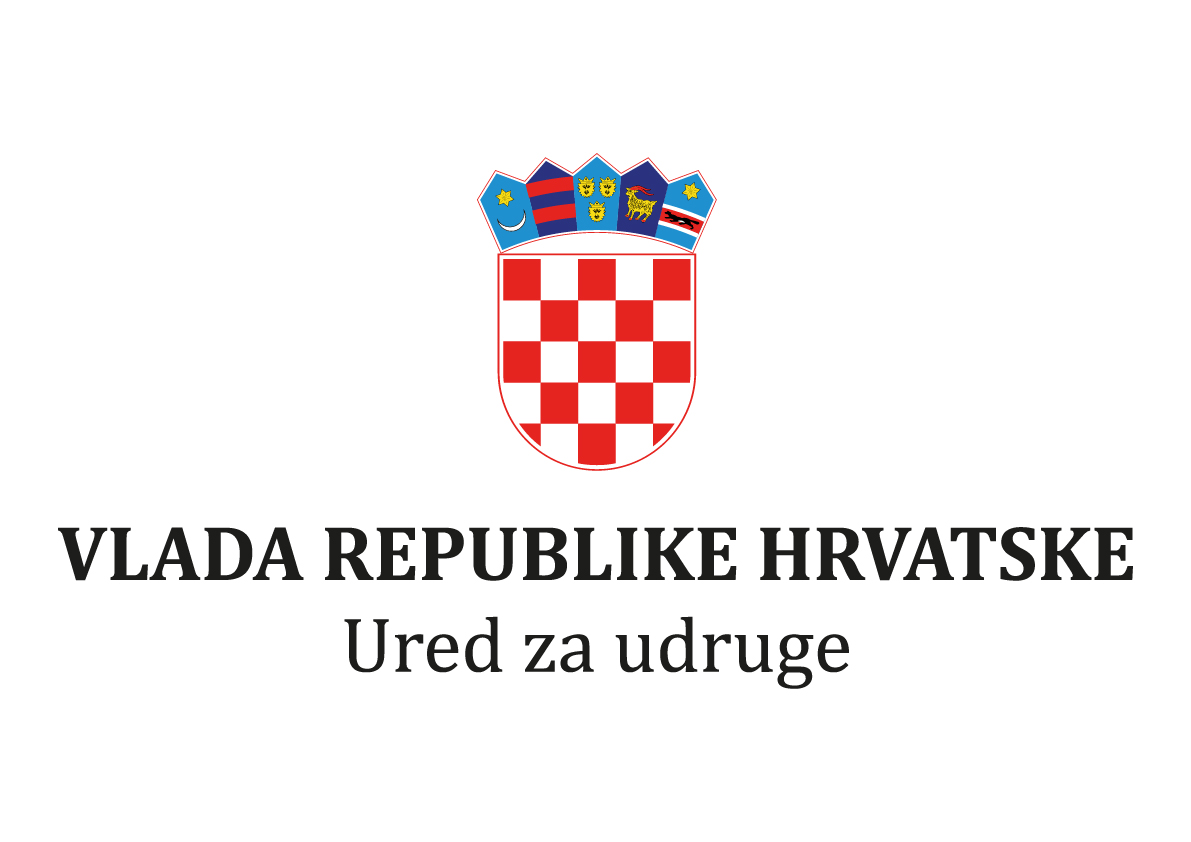 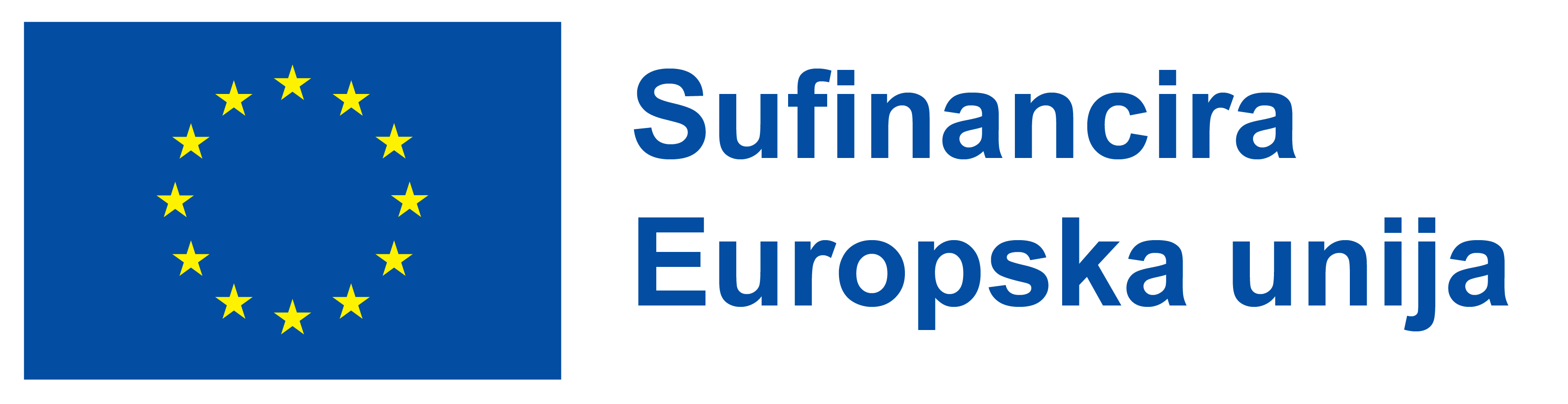 Program Impact4Values sufinancira Ured za udruge Vlade Republike Hrvatske
„Najmanji čin ljubaznosti vrijedi više od najvećih namjera.” Oscar Wilde

„Dobročinstvo je jedino blago koje se povećava dijeljenjem.” 
Cesare Cantu


„Ne možemo živjeti samo za sebe. Tisuću niti povezuje nas s ljudima koji nas okružuju.”
Herman Melvill
Definicija volonterstva
„Dobrovoljno ulaganje osobnog vremena, truda, znanja i vještina kojima se obavljaju usluge ili aktivnosti za dobrobit druge osobe ili za zajedničku dobrobit, a obavljaju ih osobe na način predviđen Zakonom, bez postojanja uvjeta isplate novčane nagrade ili potraživanja druge imovinske koristi za obavljano volontiranje.”

„Volontiranje odgovara na ljudske potrebe različitih razina tako da nudi smislen, osobno i društveno koristan način ponašanja koji nas pokreće prema ostvarivanju ciljeva kojima stremimo.”
Zakon o volonterstvu NN 57/07, NN 22/13
Ovim se Zakonom uređuju:
osnovni pojmovi vezani za volontiranje 
temeljna načela volontiranja
vrijednosti volontiranja
uvjeti volontiranja
prava i dužnosti volontera te organizatora volontiranja
uvjeti sklapanja ugovora o volontiranju
donošenje Etičkog kodeksa volontiranja
izdavanje potvrde o volontiranju
izdavanje potvrde o kompetencijama stečenim kroz volontiranje
državna nagrada za volontiranje
nadzor nad izvršenjem ovoga Zakona.
Volonterstvo nije:

Dobrosusjedska i prijateljska pomoć
Rad koji ima obilježja radnog odnosa
Stručno osposobljavanje
Aktivnosti proizašle iz različitih ugovornih obveza
Izvršavanje sudskih odluka i presuda (rad za opće dobro)
Darivanje ili ustupanje imovine na korištenje
Vrste volontiranja
Mlađi od 15 godina – odgoj za volontiranje
Temeljna načela volontiranja
Načelo zabrane diskriminacije volontera i korisnika volontiranja
Načelo zaštite korisnika volontiranja 
Načelo zabrane iskorištavanja volontera 
Načelo zaštite maloljetnih volontera 
Odgoj za volontiranje
Načelo inkluzivnog volontiranja 
Načelo besplatnosti volontiranja 
Načelo dobrovoljnosti i solidarnosti volontiranja 
Načelo transnacionalnosti volontiranja
Sukladno Zakonu o volontiranju čl. 32.
(2) Organizator volontiranja je obvezan volonterku ili volontera osigurati od profesionalne bolesti i posljedica nesreće za vrijeme volontiranja u slučaju:
volontiranja u uvjetima opasnim za život i zdravlje volonterke ili volontera;
kad je tako ugovoreno.

Kršenje ove mjere povlači za sobom kaznu za organizatora volontiranja koji ovo ne poštuje. Također volontiranje povezano s povećanim rizicima za zdravlje i sigurnost nije dozvoljeno maloljetnim osobama.
Volonterska prava
ugovor i pisanu potvrdu
stručnu pomoć i podršku tijekom volontiranja
biti izložen raznim iskustvima
primjerene i sigurne uvjete rada
zaštitu privatnosti i osobnih podataka
na mudro iskorištenje volonterskog vremena
Volonterska prava
biti suradnik, a ne besplatna pomoć
dobiti prilagođen i koristan zadatak
upoznati organizaciju- ljude, projekte, programe
sudjelovati u aktivnostima
na kvalitetnu edukaciju
na savjetovanje i usmjeravanje
biti saslušan i dobiti priliku sudjelovati u planiranju
na priznanje kroz napredovanje i nagrade
na zahvalu
primiti brz odgovor i konstruktivne povratne informacije
biti upoznat s mogućim rizicima
ne preuzimati odgovornost za tuđe probleme i/ili ponašanje
reći NE
pogriješiti i učiti iz pogrešaka
ne biti diskriminiran
uživati u volonterskim aktivnostima
Volonterske obveze
prihvatiti samo one zadatke koje može obaviti samostalno
volontirati u skladu s primljenim uputama
držati se pravila organizacije
jasno izraziti svoje granice i mogućnosti
završiti dogovorene aktivnosti ili projekte
poštivati povjerljivost podataka
Obaveze organizatora volontiranja
jasno definiran opis posla

upoznavanje volontera s radom organizacije i obuka za obavljanje volonterskog posla 

nadgledanje, podrška i prilagodljivost

plaćeni troškovi putovanja na mjesto rada

zdravlje i sigurnost

jednako poštovanje i odnos kao i prema zaposlenima
Standardi kvalitete za volonterske programe
namijenjeni svim organizatorima volontiranja koji žele razvijati volonterske programe temeljene na kvaliteti
 dokazuju i unaprjeđuju učinkovitost rada organizacije s volonterima
 doprinose unaprjeđenju vjerodostojnosti i ugledu organizacije u zajednici u kojoj djeluje
 Proces se zasniva na samoprocjeni organizatora volontiranja
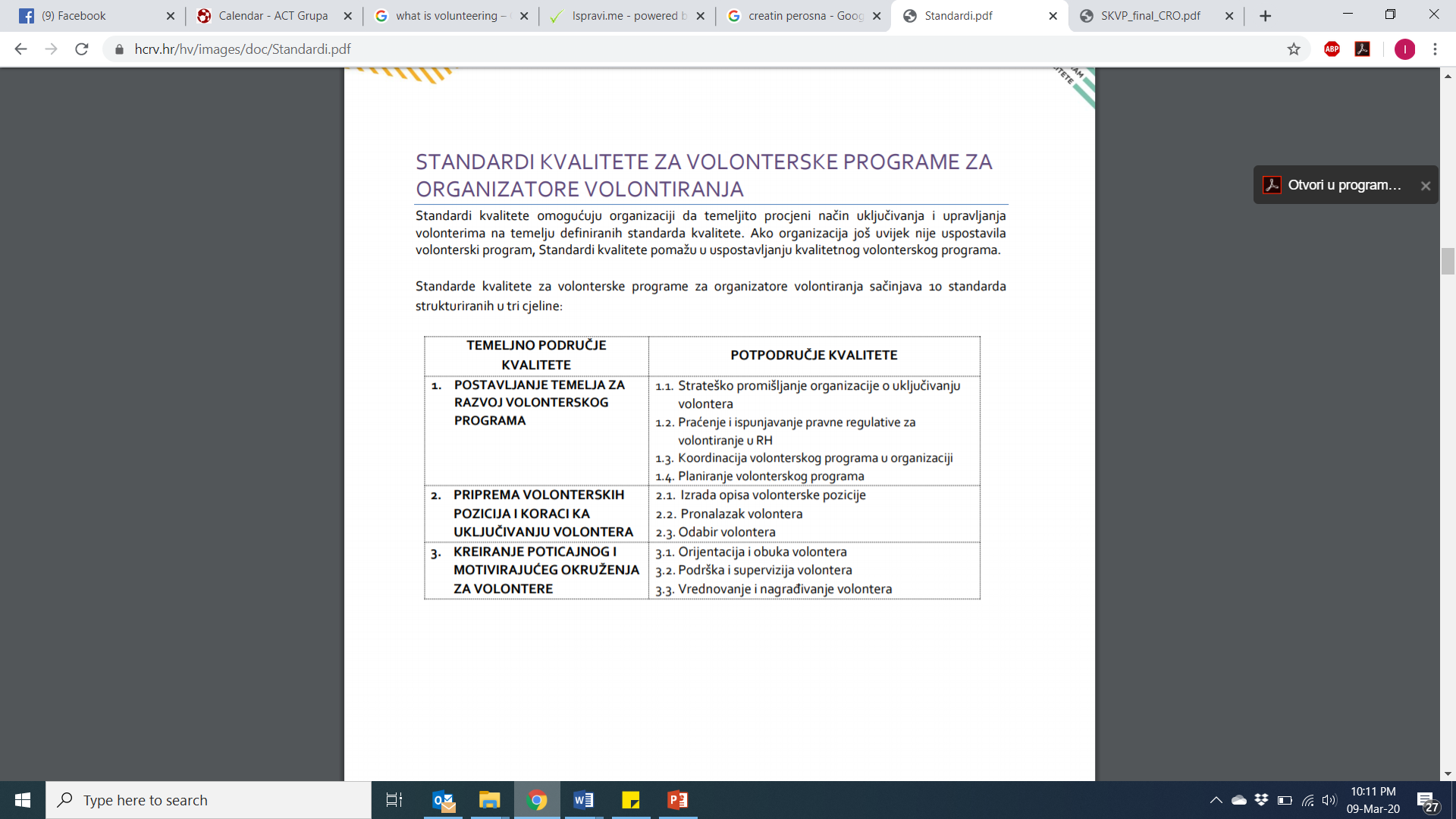 Ciklus menadžmenta volontera
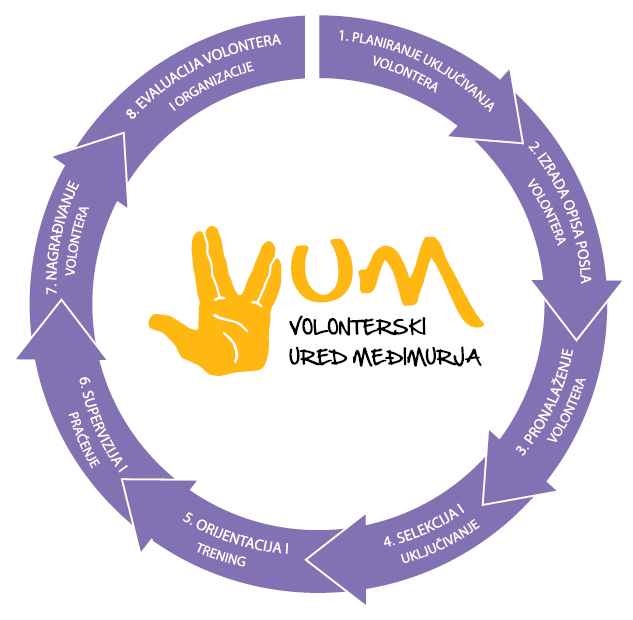 Uloga koordinatora volontera
Posao koordinatora volontera u organizaciji:
suradnja s ostalim članovima organizacije
definiranje potrebe za volonterima te koordiniranje izrade opisa poslova volontera u suradnji s drugim članovima
pronalaženje volontera i uključivanje volontera u organizaciju
izrada plana i programa rada
komunikacija s volonterima i osobljem
izvještavanje osoblja o volonterskom programu
izrada proračuna za troškove volontera
Edukacija volontera
Mora imati direktni utjecaj na volontersku poziciju

 Dugoročni proces

 Može biti oblik nagrade za volontora

 Izbjegavati duge edukacije s puno nepotrebnih informacija
pogotovo na početku volonterske aktivnosti

 Pokušajte organizirati edukaciju o volonterstvu
Podrška volonterima i koordinatorima volontera
Obaveza organizatora volontiranja
 Ne zaboraviti da volonteri u administraciji i bez kontakta s drugim osobama također imaju probleme koje žele raspraviti
 Financijske prepreke
 Nedostatak prilagodljivosti od strane organizacije
 Angažirati vanjske stručnjake ako je potrebno
 Uvijek uključite osobu u proces donošenja odluke
 Inkluzivno razgovarajte o problemima
Evidencija i evaluacija volontera
Briga o provedbi aktivnosti i briga o razvoju volontera

 Cilj: ostvariti što bolji rezultat u području djelovanja


Najvažnija i najzahtjevnija faza menadžmenta volontera
Vrednovanje i nagrađivanje volontera
Priznanje
Valuta volonterskog vrednovanja =
Kako volonteri vrednuju vas?
Potvrda o kompetencijama stečenim kroz volontiranje
Zakon o volonterstvu 2013.
Dugoročni volonteri koji redovito i kontinuirano na tjednoj osnivu razdbolju od najmanje tri mjeseca bez prekida volontiraju.  
4 koraka
1. prilikom dogovaranja volonterskog angažmana volonter izražava da bi htio potvrdu te za što mu treba
2. definirati znanja i dogovornosti koje će imati volonter sukladno volonterskoj poziciji
3. provođenje volonterskog programa, nadzor, komunikacija, savjetovanje
4. korak zajedničko ispunjavanje potvrde o kompetencijama
Potvrda o volontiranju
Potvrda je dokaz o volonterskoj aktivnosti
 ZoV propisuje obavezne dijelove potvrde
 Osobni podaci, vrijeme volontiranja, edukacije, kratki opis aktivnosti i ostale specifičnosti
 Dugotrajnim volonterima mora se na kraju volonterskog angažmana izdati potvrda
 Kratkotrajnim volonterima potvrda se mora izdati na zahtjev volontera
 Volonterska knjižica
Potvrda o kompetencijama stečenim volontiranjem
Što su to kompetencije?
Znanja i vještine
Pripadajuća samostalnost i odgovornost

 Podrška u prepoznavanju i predstavljanju kompetencija, nastavak osobnog obrazovanja i podizanje zapošljivosti, motivacija volontera


 Odnosi se isključivo na volontiranje onako kako je to predviđeno Zakonom o volonterstvu, a nikako ne i na stručno osposobljavanje, stažiranje i javne radove.
Za što volonter može koristiti potvrdu?
S ciljem osobnog razvoja 

 Radi profesionalnog razvoja 

 S ciljem dobivanja dodatka (suplementa) diplomi 

 S ciljem daljnjeg nastavka obrazovanja 

 S ciljem nastavka volonterskog angažmana (portfolio)
Izdaje se na zahtjev volontera i uz prethodnu najavu, organizator volontiranja dužan je izdati potvrdu o kompetencijama stečenim volontiranjem, ukoliko se radilo o dugotrajnom volontiranju.


 Ne izdaje se retrogradno – odmah na početku volontiranja, volonter/ka se mora izjasniti ako želi Potvrdu!

 Može biti izdana dugotrajnim volonterima
	- koji volontiraju minimalno jednom tjedno kroz razdoblje od 3 mjeseca
Kompetencije:
Komunikacija na materinjem jeziku
Komunikacija na stranim jezicima 
Matematička kompetencija i osnovne kompetencije u prirodoslovlju i tehnologiji
Digitalna kompetencija
Kompetencija učiti kako učiti
Socijalna i građanska kompetencija
Inicijativnost i poduzetnost
Kulturna svijest i izražavanje
Ostalo
Trendovi u volonterstvu
Korporativno volontiranje
 Volonturism
U dobrom smislu
 Online volonterstvo
 Mikrovolonterstvo
 Starenje populacije
 Centralizirane baze volontera
Online volonterstvo
Virtualno volonterstvo
 Veći volonterski centri u RH to već imaju
 Kako evaluirati osobu online
 Novi val kroz razvoj mobilnog interneta i aplikacija
 Sljedeći val kroz proces digitalizacije svih društvenih aspekata
Mikrovolonterstvo
Karakterstike
Mali vremenski intervali – do 30 min
Lako dostupno
Trenutno
Praktično
Orijentirano na zadatak, a ne ulogu
Posljedica nedostatka vremena
 FOMO (fear of mising out)
 Instant gratifikacija
 Spontano volonterstvo
 Nikako nije zmijena za  tradicionalno volonterstvo
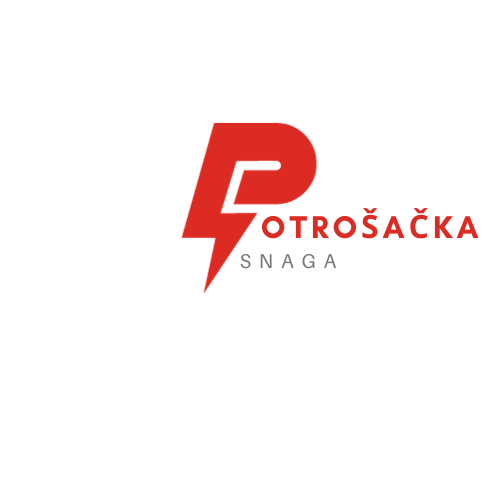 HVALA NA PAŽNJI!
Sadržaj prezentacije isključiva je odgovornost  Centra za edukaciju i informiranje potrošača.
Financirano sredstvima Europske unije. Izneseni stavovi i mišljenja su stavovi i mišljenja autora i ne moraju se podudarati sa stavovima i mišljenjima Europske unije ili Europske izvršne agencije za obrazovanje i kulturu (EACEA). Ni Europska unija ni EACEA ne mogu se smatrati odgovornima za njih.
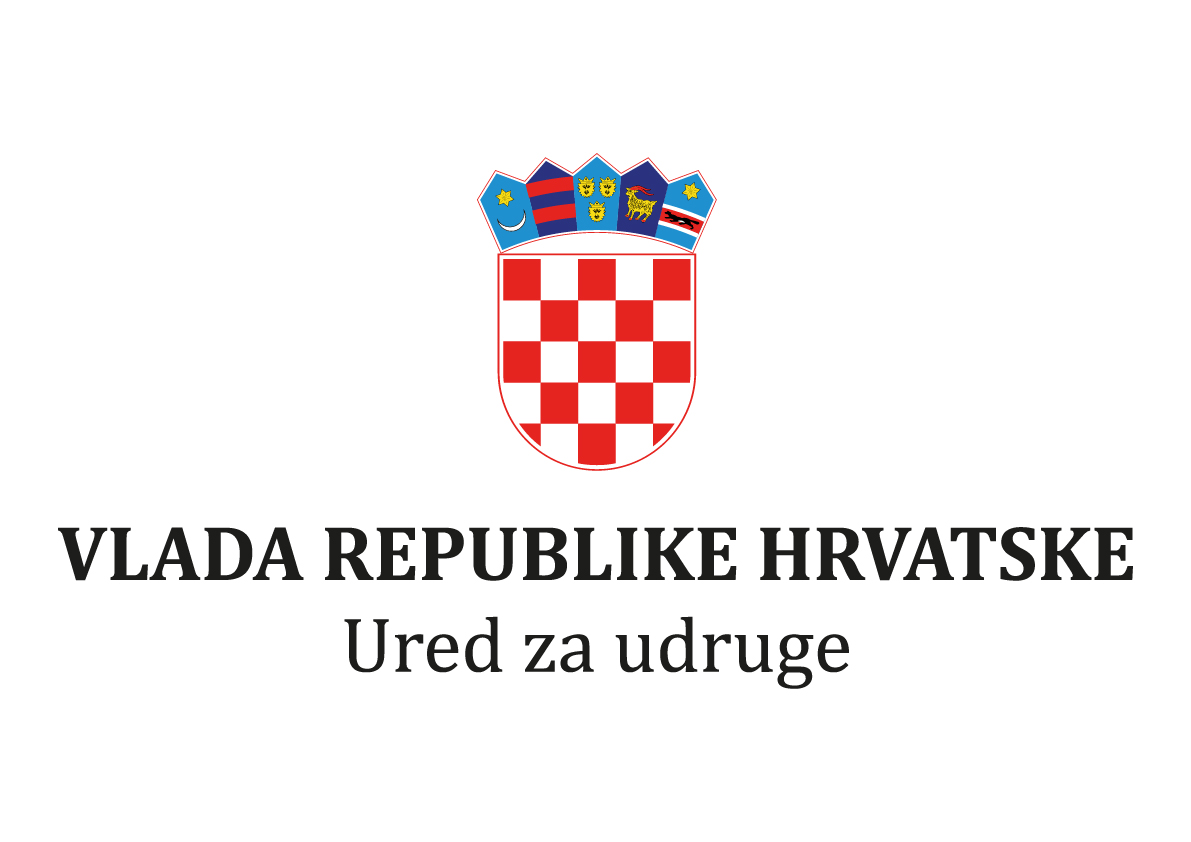 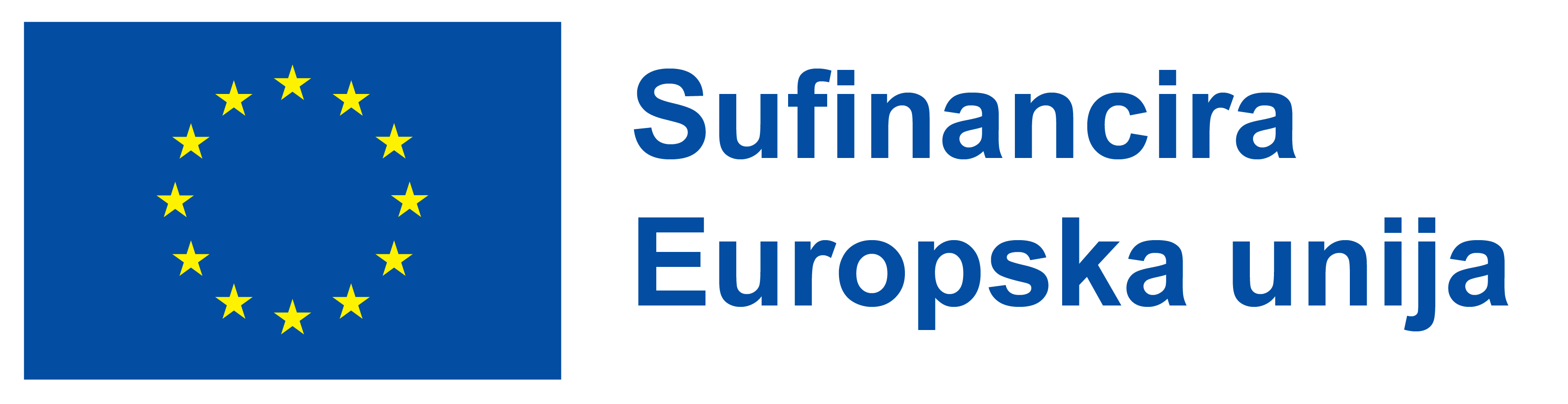 Program Impact4Values sufinancira Ured za udruge Vlade Republike Hrvatske